Messe du 21 juillet 2024


16ème dimanche ordinaire – Année B
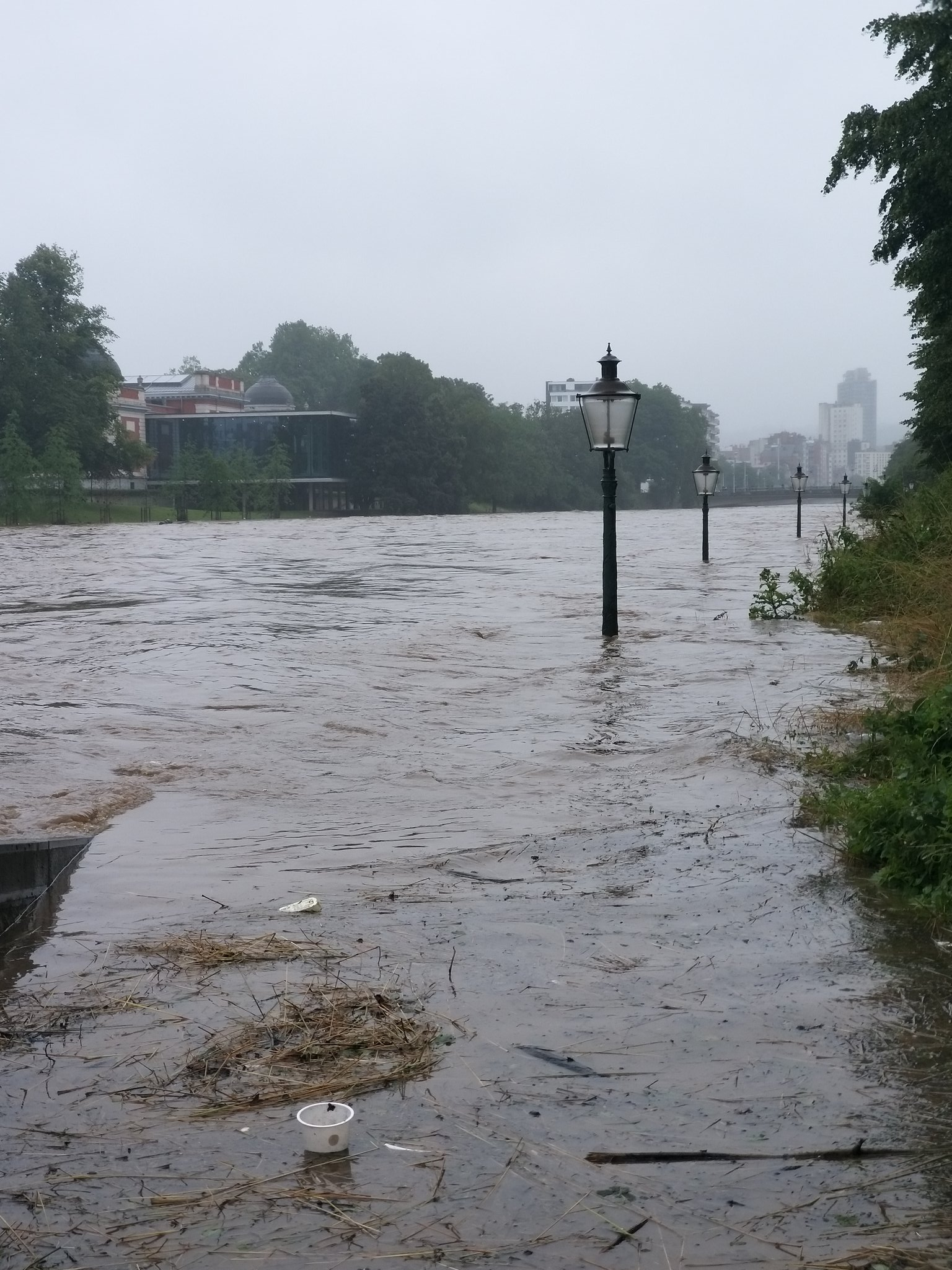 Il y a trois ans...
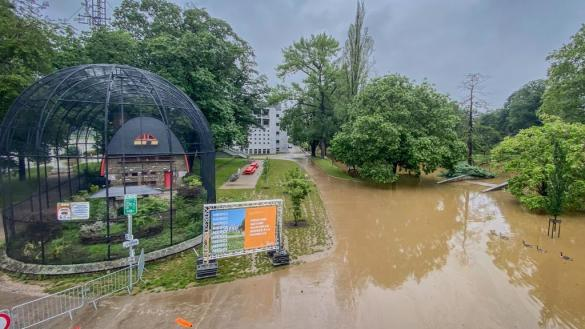 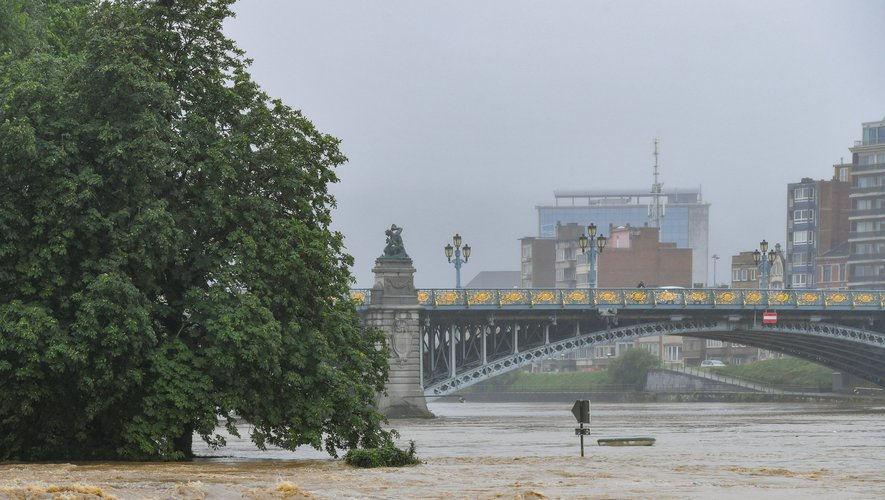 « En débarquant, Jésus vit une grande foule. 

Il fut saisi de pitié envers eux,
parce qu’ils étaient comme des brebis sans berger. 

Alors, 
il se mit à les instruire longuement. »
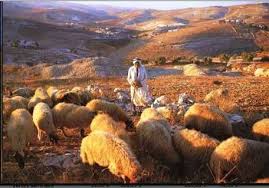 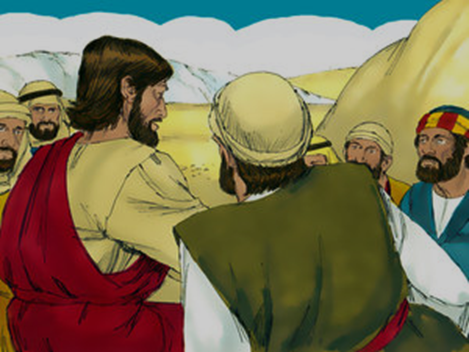 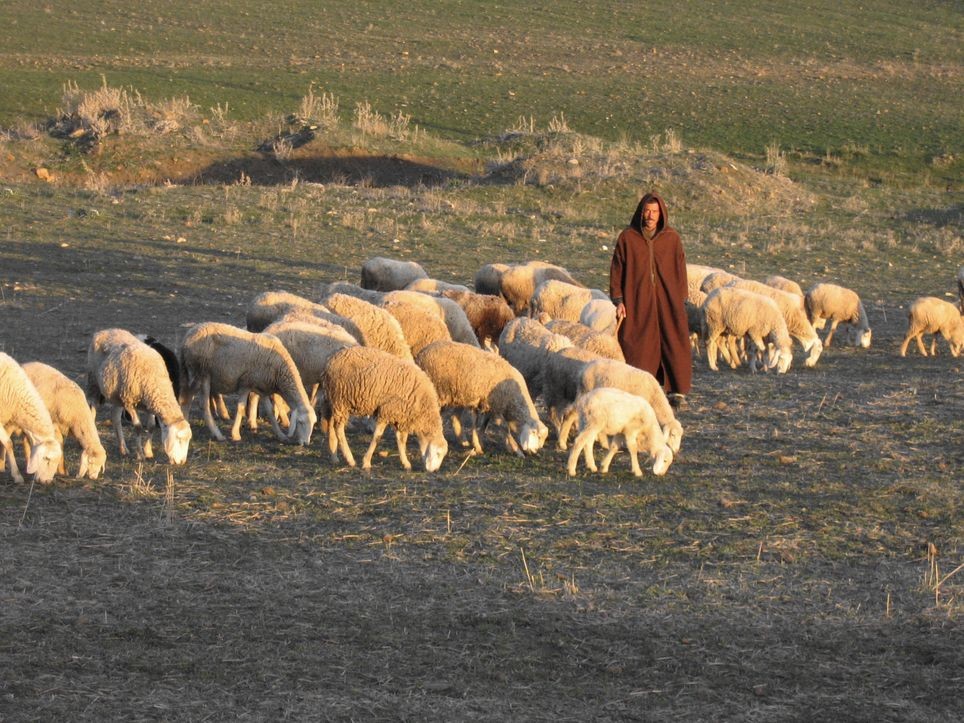 Chant d’entrée : 

Allons à la rencontre du Seigneur,
Allons à sa rencontre,
Il nous appelle !
Allons à la rencontre du Seigneur,
Allons à sa rencontre,
Il nous attend !

1 - Notre Dieu
veut la joie de ses enfants,
Il nous aime comme un Père,
Notre Dieu
fait alliance avec la terre,
Dieu nous appelle,
Dieu nous attend.
Refrain : 
Allons à la rencontre du Seigneur,
Allons à sa rencontre,
Il nous appelle !
Allons à la rencontre du Seigneur,
Allons à sa rencontre,
Il nous attend !


2 - Notre Dieu
veut la joie de ses enfants,
Il nous a donné son Fils.
En Jésus,
nous trouverons la vraie vie.
Il nous appelle, Il nous attend.
Refrain : 
Allons à la rencontre du Seigneur,
Allons à sa rencontre,
Il nous appelle !
Allons à la rencontre du Seigneur,
Allons à sa rencontre,
Il nous attend !


3 – Notre Dieu
Veut la joie de ses enfants,
Il envoie son Esprit-Saint.
Pleins de force
nous prenons le chemin.
Le monde appelle,
le monde attend.
Refrain : 
Allons à la rencontre
du Seigneur,
Allons à sa rencontre,
Il nous appelle !
Allons à la rencontre
du Seigneur,
Allons à sa rencontre,
Il nous attend !
KYRIE
   Jésus, Berger de toute humanité (G 310-1)

1.
Jésus,
Berger de toute humanité,
Tu es venu chercher ceux qui étaient perdus.
Prends pitié de nous,
fais-nous revenir,
Fais-nous revenir à toi !
Prends pitié de nous !
2. 
Jésus,
Berger de toute humanité,
Tu es venu guérir
ceux qui étaient malades. 
Prends pitié de nous,
fais-nous revenir,
Fais-nous revenir à toi !
Prends pitié de nous !
3.
Jésus,
Berger de toute humanité,
Tu es venu sauver
ceux qui étaient pécheurs.
 Prends pitié de nous,
fais-nous revenir,
Fais-nous revenir à toi !
Prends pitié de nous !
GLOIRE  A  DIEU – Messe du FRAT
(Laurent Grzybowski - CL 41-54)
Gloire à Dieu 
au plus haut des cieux,
paix aux hommes qu’il aime.
Gloire à Dieu
au plus haut des cieux,
gloire, gloire à Dieu !

Strophe 1 (soliste)
Nous te louons, nous te bénissons,
Nous t’adorons, nous te glorifions,
Nous te rendons grâce
Pour ton immense gloire,
 (Tous : ) Gloire, gloire à Dieu !
Strophe 2 (soliste)
Seigneur Dieu, Roi du ciel,
Dieu le Père tout-puissant,
Seigneur Fils unique, Jésus Christ,
 
(Tous : ) Gloire, gloire à toi !
Strophe 3 (soliste)
Seigneur Dieu, Agneau de Dieu,
Seigneur, le Fils du Père,
Toi qui enlèves le péché du monde

(Tous : ) Prends pitié de nous.


Strophe 4 (soliste)
Toi qui enlèves le péché du monde
Reçois notre prière, prends pitié,
Toi qui es assis à la droite du Père

(Tous : ) Prends pitié de nous.
Strophe 5 (soliste)
Car toi seul es saint,
toi seul es Seigneur,
Toi seul es le Très Haut,
Jésus Christ,
Avec le Saint-Esprit
dans la gloire du Père,
(Tous : ) Gloire, gloire à Dieu !

Refrain.
Gloire à Dieu
au plus haut des cieux,
paix aux hommes qu’il aime.
Gloire à Dieu
au plus haut des cieux,
gloire, gloire à Dieu !
PSAUME – 22


Le Seigneur est mon berger
Rien ne saurait me manquer.
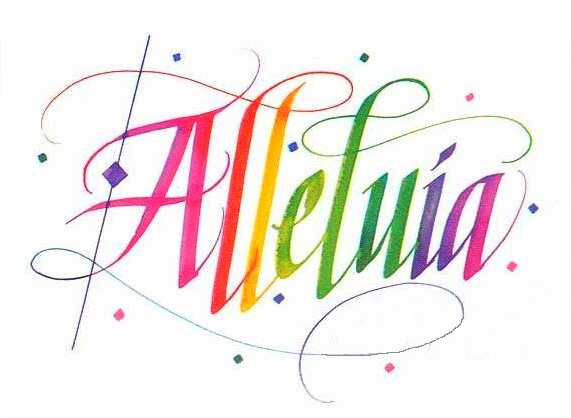 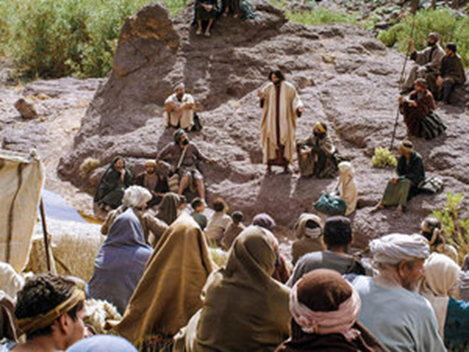 « En débarquant, Jésus vit une grande foule. 

Il fut saisi de pitié envers eux,
parce qu’ils étaient comme des brebis sans berger. 

Alors, 
il se mit à les instruire longuement. »
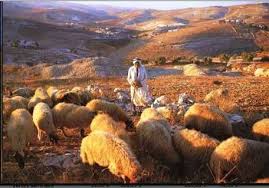 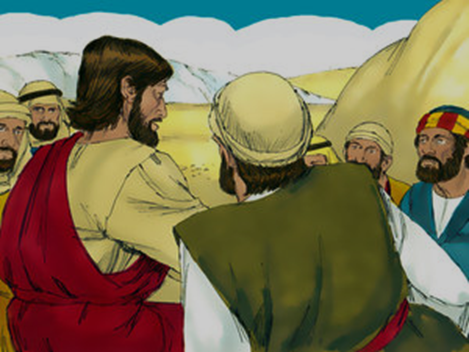 SYMBOLE  DES  APOTRES  (Credo)

Je crois en Dieu, le Père tout-puissant,
Créateur du ciel et de la terre.
Et en Jésus Christ, son fils unique,
notre Seigneur,
qui a été conçu du Saint Esprit,
est né de la Vierge Marie,
a souffert sous Ponce Pilate,
a été crucifié, est mort et a été enseveli,
est descendu aux enfers,
le troisième jour est ressuscité des morts,
est monté aux cieux,
est assis à la droite de Dieu
le Père tout-puissant,
d’où il viendra juger les vivants et les morts.
Je crois en l’Esprit Saint,
à la sainte Eglise catholique,
à la communion des saints,
à la rémission des péchés,
à la résurrection de la chair,
à la vie éternelle.
Amen
INTENTIONS (U 11-19)



Ô Seigneur, 
prête l’oreille à nos appels,
Écoute nos prières.
JÉSUS,  ME  VOICI  DEVANT  TOI

Refrain.
Jésus, me voici devant Toi,
tout simplement dans le silence ;
Rien n’est plus important
pour moi,
que d’habiter en ta présence.

Couplet 1.
Avec des larmes dans les yeux,
ou plein de joie sur le visage,
Des rêves fous ou dangereux,
un cœur qui recherche un rivage.
Refrain.
Jésus, me voici devant Toi,
tout simplement dans le silence ;
Rien n’est plus important
pour moi,
que d’habiter en ta présence.

Couplet 2.
Avec l’orage ou le ciel bleu,
avec ce monde et ses naufrages,
Ceux qui te prient 
ou bien tous ceux
qui restent sourds
à ton message.
Refrain : 
Jésus, me voici devant Toi,
tout simplement dans le silence ;
Rien n’est plus important
pour moi,
que d’habiter en ta présence.

Couplet 3.
Quand viendra-t-il ton jour
mon Dieu
où j’apercevrai ton visage,
Tu seras là, c’est merveilleux
les bras ouverts
sur mon passage.
Refrain : 
Jésus, me voici devant Toi,
tout simplement dans le silence ;
Rien n’est plus important
pour moi,
que d’habiter en ta présence.
SANCTUS 
 (Messe « Bénissez le Seigneur – Taizé)

1.
Saint le Seigneur de l’univers. Alléluia.
La terre et le ciel chantent ton nom. Alléluia.

Hosanna au plus haut des cieux.
 Alléluia, alléluia !

2.
Béni soit celui qui vient de Dieu. Alléluia.
Béni soit Jésus, sauveur des hommes. Alléluia.

Hosanna au plus haut des cieux. 
Alléluia, alléluia !
ANAMNESE  
(Messe « Bénissez le Seigneur » – Taizé)



Jésus était mort,
il est vivant. 
Alléluia.
Il est toujours avec nous. Alléluia.

Son règne
viendra à jamais. 
Alléluia, alléluia !
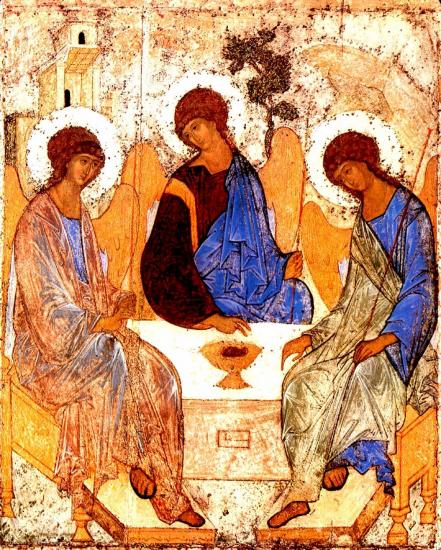 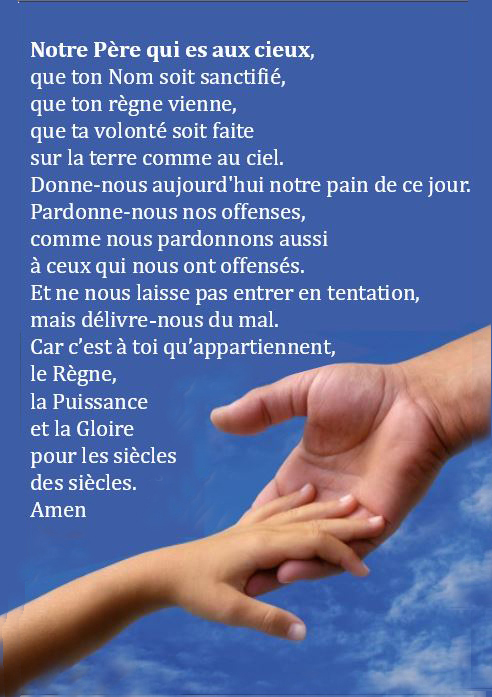 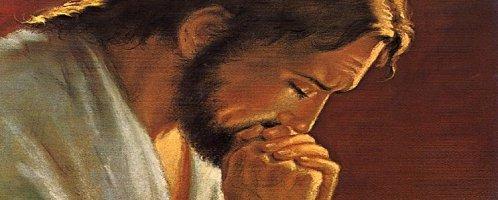 PRIÈRE POUR LA PAIX

Seigneur Jésus Christ,
tu as dit à tes apôtres :
« Je vous laisse la paix,
je vous donne ma paix » ,
ne regarde pas nos péchés 
mais la foi de ton Église :
pour que ta volonté s’accomplisse, 
donne-lui toujours cette paix,
et conduis-la vers l’unité parfaite, 
Toi qui règnes pour les siècles des siècles. 
Amen
AGNUS  
(Messe «Bénissez le Seigneur » - Taizé)



Jésus, tu es le pain de vie. Alléluia.
Partagé entre les frères. Alléluia.

Rompu pour notre communion. 
Alléluia, alléluia !
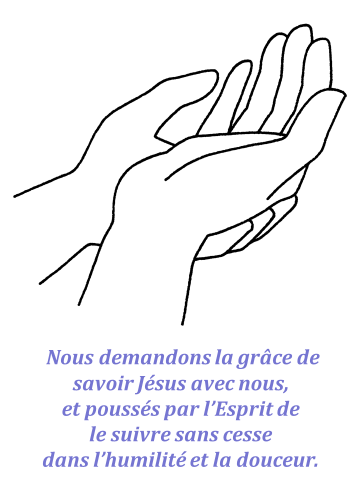 Tu es mon berger, ô Seigneur !
donne-moi de me mettre 
à l’écoute de ta Parole
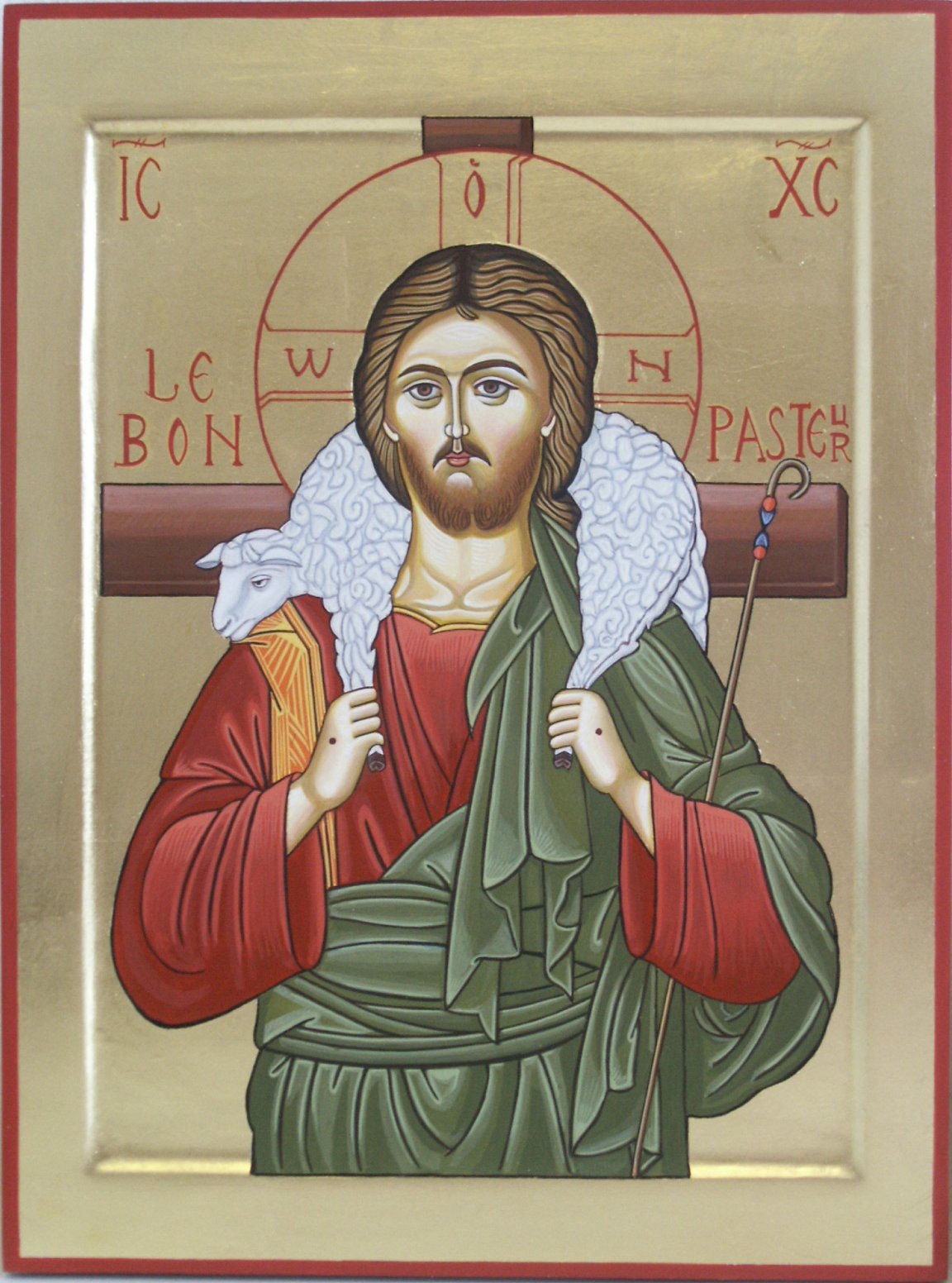 Table dressée sur nos chemins
Refrain : 
Table dressée sur nos chemins,Pain partagé pour notre vie !Heureux les invités
au repas du Seigneur !Heureux les invités
au repas de l'amour !1 - Tu es le pain de tout espoir,Pain qui fait vivre
tous les hommes !Tu es le pain de tout espoir, Christ, lumière dans nos nuits !
Refrain : 
Table dressée sur nos chemins,Pain partagé pour notre vie !Heureux les invités
au repas du Seigneur !Heureux les invités
au repas de l'amour ! 

2 - Tu es le pain d'humanité,Pain qui relève tous les hommes !Tu es le pain d'humanitéChrist, lumière pour nos pas !
Refrain : 
Table dressée sur nos chemins,Pain partagé pour notre vie !Heureux les invités
au repas du Seigneur !Heureux les invités
au repas de l'amour ! 3 - Tu es le pain de chaque jour,Pain qui rassemble
tous les hommes !Tu es le pain de chaque jour,Christ, lumière dans nos vies !
Refrain : 
Table dressée sur nos chemins,Pain partagé pour notre vie !Heureux les invités
au repas du Seigneur !Heureux les invités
au repas de l'amour !
Entends mon cœur


1. Comment expliquer ?
Et comment décrire ?
Un amour si grand si puissant
que rien ne peut le contenir

Tu sais mes espoirs ;
Seigneur tu sais mes craintes
Mes mots sont bien trop petits 
pour dire tout l’amour
que j’ai pour toi.
Refrain : 

Alors entends mon cœur, 
mon esprit qui te loue.

Entends le chant d’amour, 
d’un enfant racheté
Je prendrai mes faibles mots 
pour te dire quel Dieu
merveilleux tu es.

Je ne pourrai pas,
te dire combien je t’aime,

Alors entends mon cœur.
2. Si tout comme la pluie
Les mots pouvaient couler
Et si j’avais l’éternité,
Je ne pourrai pas l’exprimer.
Mais dans les battements
de mon cœur
Tu entendras toujours :
Merci pour la vie, pour la vérité
et pour le chemin
Refrain : 

Alors entends mon cœur, 
mon esprit qui te loue.

Entends le chant d’amour, 
d’un enfant racheté
Je prendrai mes faibles mots 
pour te dire quel Dieu
merveilleux tu es.

Je ne pourrai pas,
te dire combien je t’aime,

Alors entends mon cœur.
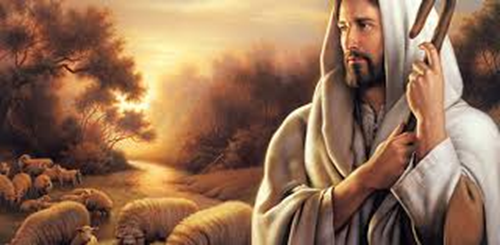 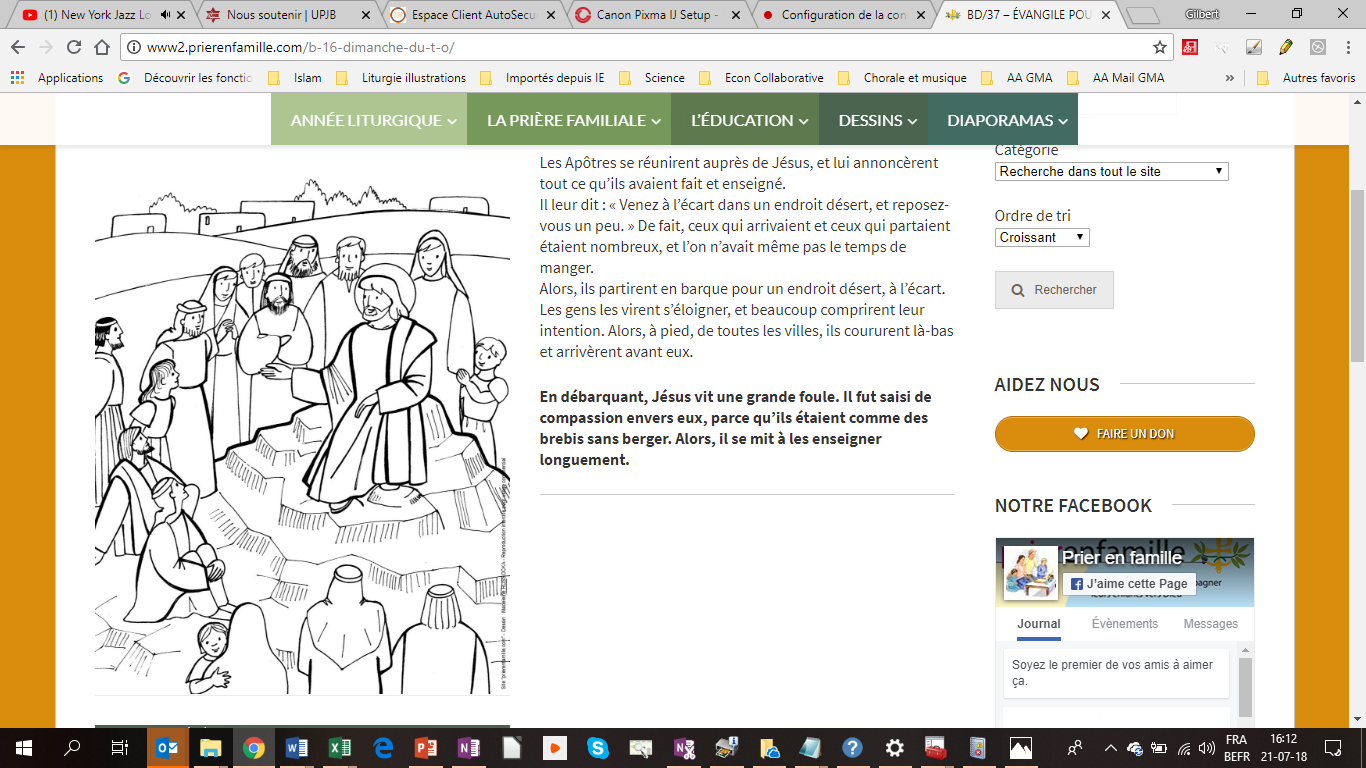 Jésus fut saisi de compassion …
Ils étaient comme des brebis sans berger. Alors, il se mit à les enseigner longuement.
Tu es mon berger, ô Seigneur !
donne-moi de me mettre 
à l’écoute de ta Parole
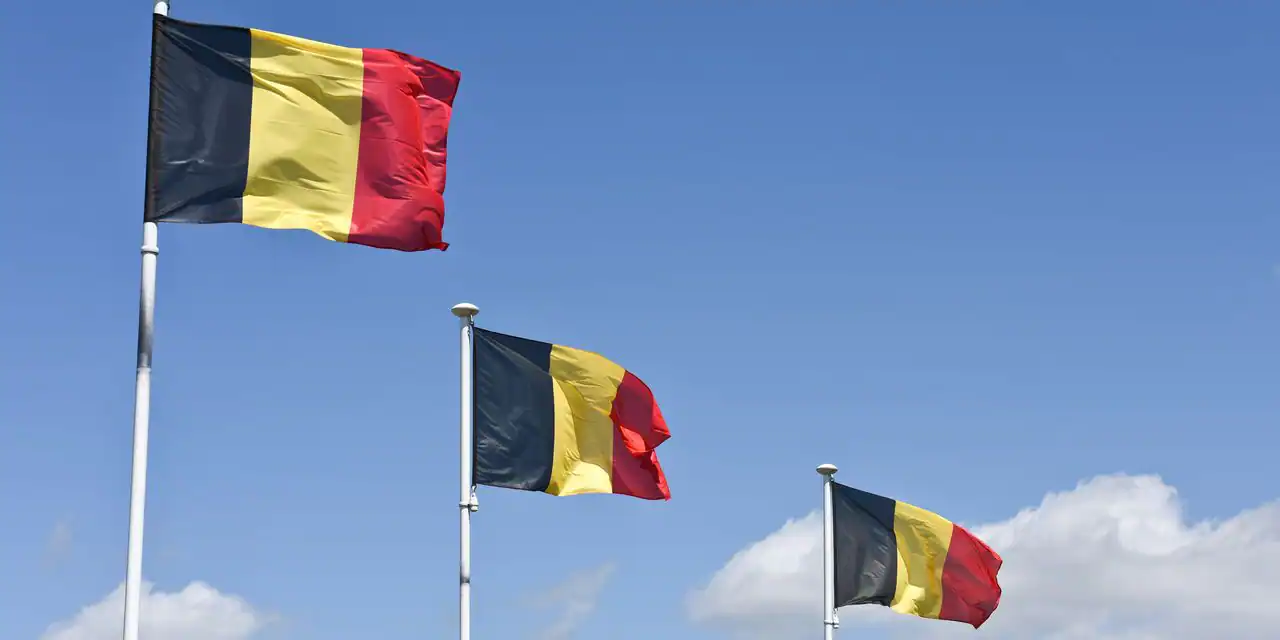 La Brabançonne
Ô Belgique, ô mère, chérie,
A toi nos cœurs, à toi nos bras !
A toi notre sang, ô Patrie !
Nous le jurons tous tu vivras !
Tu vivras toujours grande et belle
Et ton invincible unité
Aura pour devise immortelle :
Le Roi, la Loi, la Liberté!
Le Roi, la Loi, la Liberté!
Le Roi, la Loi, la Liberté!
BON DIMANCHE À TOUS !

Les paroles des chants sont disponiblesune semaine avant la messe sur notre site internet :  
www.chorale-saint-vincent.be
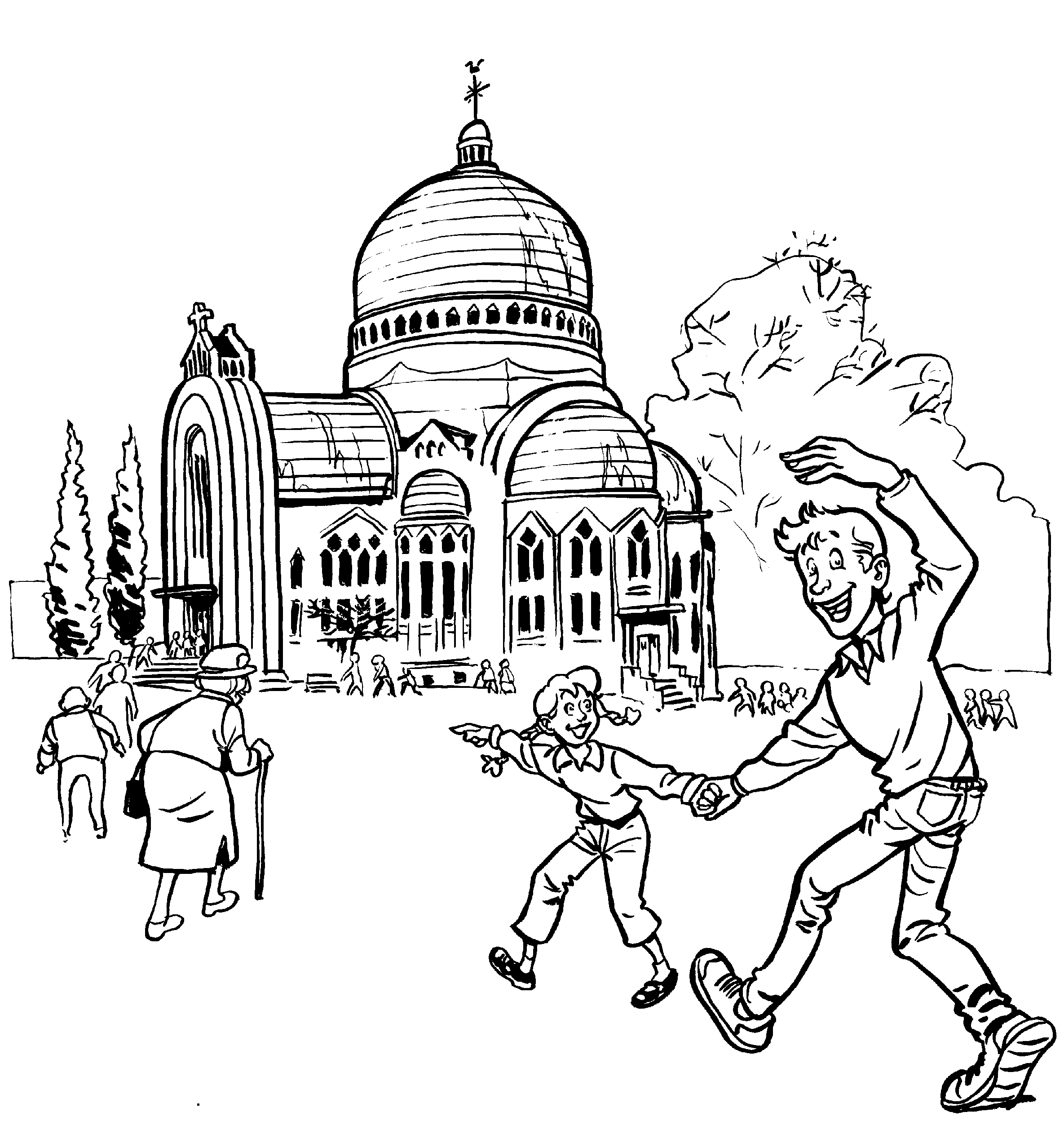